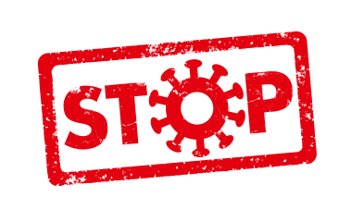 Coronavirus

 The R number
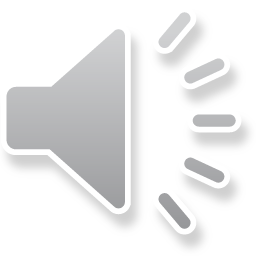 How confident are you that you are fully aware of and understand the current Government guidelines?
How many in your class feel……..
Very confident, I know the current guidelines and understand them all 
Confident, I know most of the current guidelines but I’m not sure I understand them all 
Not Sure, I know some of the current guidelines but don’t really understand them 
Not very confident, I only know a few of the current guidelines and don’t really understand them.  
Not confident at all, I don’t know or understand any of the current guidelines.
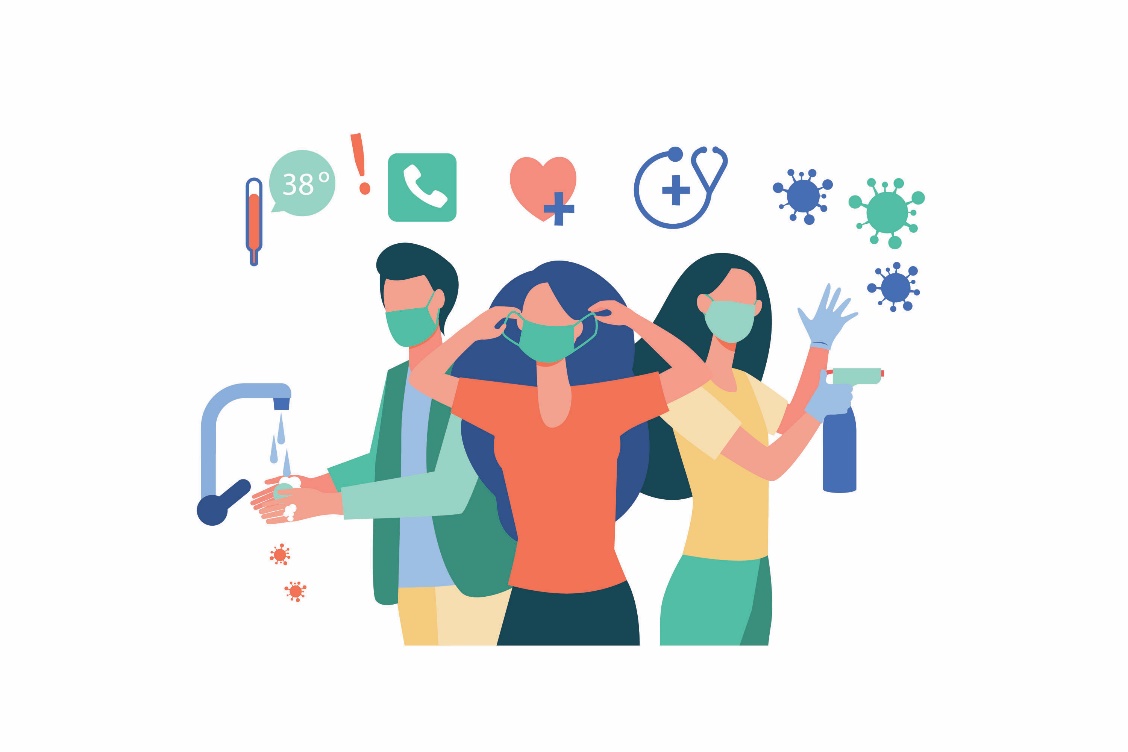 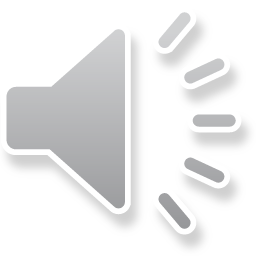 The 'R' number
Reproduction number (R) is the average number of people that one infected person will spread the disease to

R > 1 = epidemic is growing
R < 1 = epidemic is shrinking
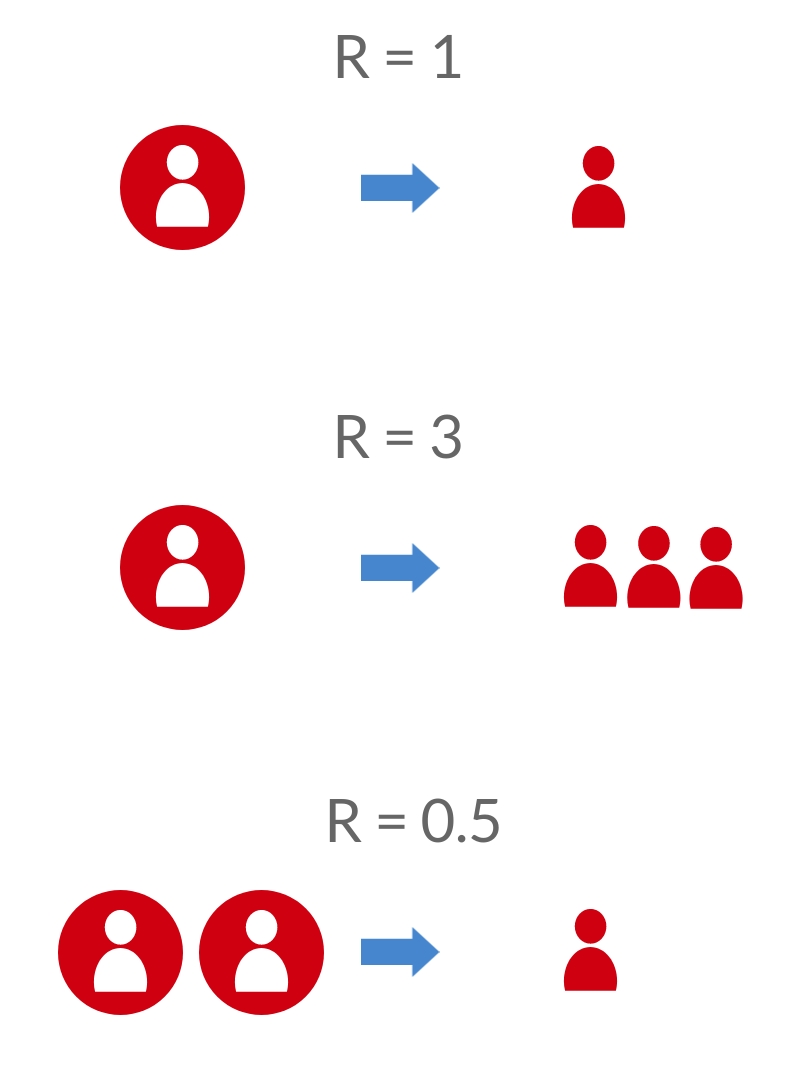 The bigger R is, the more people are infected by each person with the virus and the faster the epidemic grows
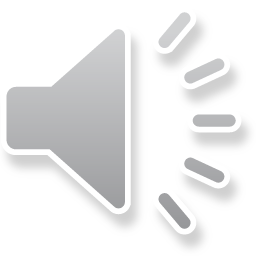 How quickly the virus can spread in one month
NEW Infections
TOTAL Infections
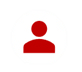 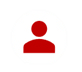 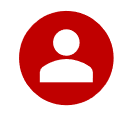 If R0 = 2, then how many people will 1 person infect?
3
1x2 = 2
Typically, this will take 5 days
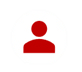 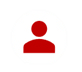 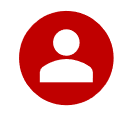 How many people will those 2 people go on to infect?
2x2 = 4
7
This is 10 days from 1st person being infected
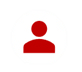 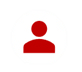 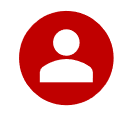 This is 15 days from 1st person being infected
15
4x2 = 8
How many people will those 4 people go on to infect?
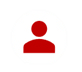 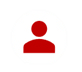 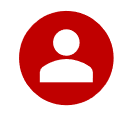 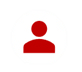 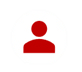 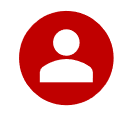 In 1 month (30 days), how many people could be infected from that first infection?
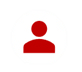 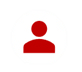 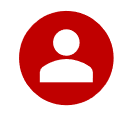 Day 20	16	31
Day 25	32 	63
Day 30	64 	127
Day 1	1	 1 Day 5	2	 3
Day 10	4	 7
Day 15	8	 15
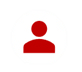 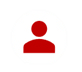 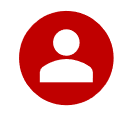 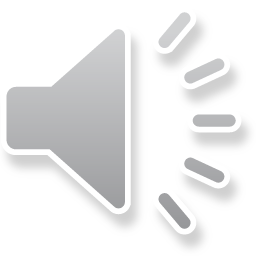 This isn’t new Science!

Scientists have always used this terminology to describe viruses, most of us are only just hearing about it.

Check out this clip from the film Contagion in 2011, you may recognise some of the terms they are discussing! 








https://www.youtube.com/watch?v=W3T988K2DR4&feature=youtu.be (2mins 24secs)
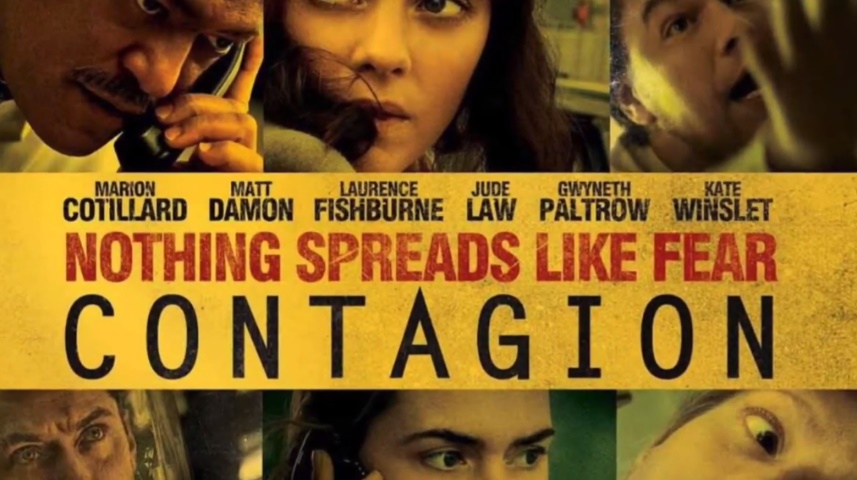 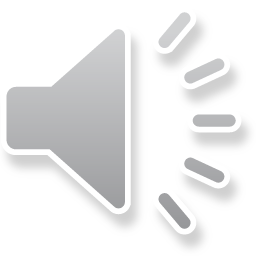 What is the current R number in the UK?
Discuss the options and select your response on the scale:



Up to date R number information can be found here: https://www.gov.uk/guidance/the-r-number-in-the-uk 

It also gives a regional breakdown so you can see how our area compares with the UK
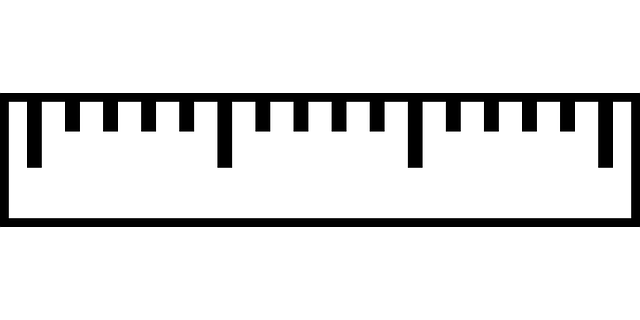 0
2
3
1
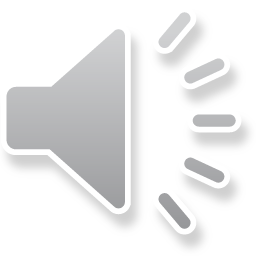 [Speaker Notes: Need to add scale]
How we reduce the spread?
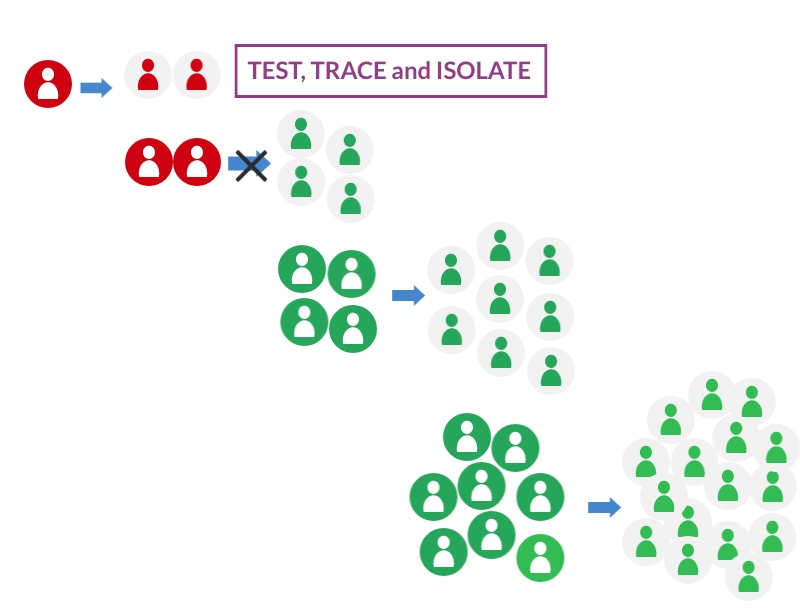 So if we test, trace and isolate, we can stop the virus spreading
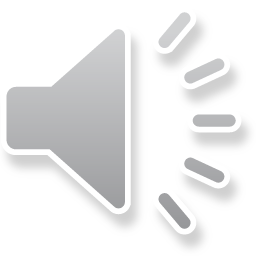 #BePartOfTheSolution
Please remember to do a test! 
You are helping to stop the spread.
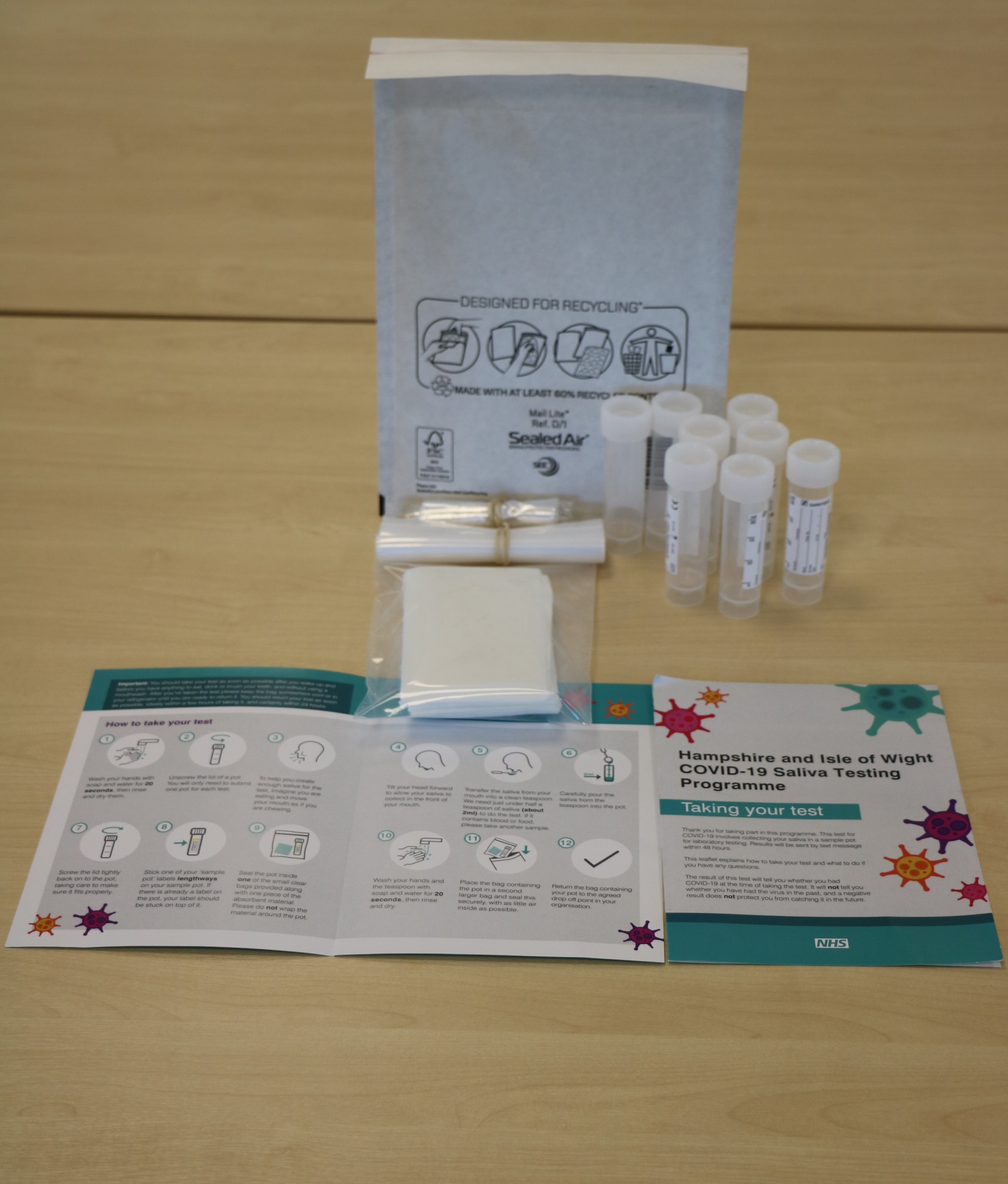 This work is funded by the Department of Health and Social Care and  the National Institute for Health Research (NIHR). The views expressed are those of the authors and not necessarily those of the Department of Health and Social Care or NIHR.
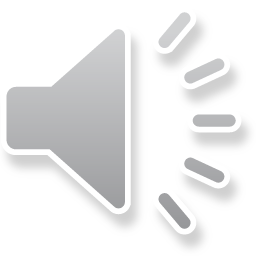 Master slide: 1 custom design = with footer
[Speaker Notes: NB. Layout master slide: 2 custom design = without footer]